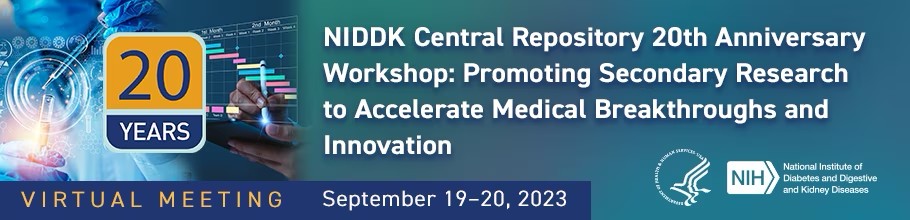 https://www.niddk.nih.gov/news/meetings-workshops/2023/central-repository-20th-anniversary-workshop
Session IV
FAIRization of NIH-generated Resources: Meeting the Intent of the 2023 Data Management and Sharing Policy

These slides https://osf.io/vqwt9
Session IV Panel:
Robin Taylor
M.L.I.S., NLM, NIH
Data standards perspective
Marianne Henderson
M.S. CPC, PMP, NCI, NIH
Biospecimen data standards perspective
Jen Darragh
M.L.I.S., Duke University Libraries
Academic librarian/curator perspective
M. Todd Valerius
Brigham and Women's Hospital
Researcher's perspective
Session IV Panel Chair:
Erik Schultes
GO FAIR Foundation, Leiden Academic Center for Drug Research http://orcid.org/0000-0001-8888-635X
eriks@gofair.foundation
Session IV:
Background: NIH and NIDDK’s Strategic goals
maximize the value and impact of resources
advance the biomedical data ecosystem
enhance data resources that facilitate research
catalyze the scientific discovery
improve health outcomes.
Session IV:
NIH’s Data Management and Sharing Policy
https://sharing.nih.gov/data-management-and-sharing-policy

Secondary research
https://repository.niddk.nih.gov/home/
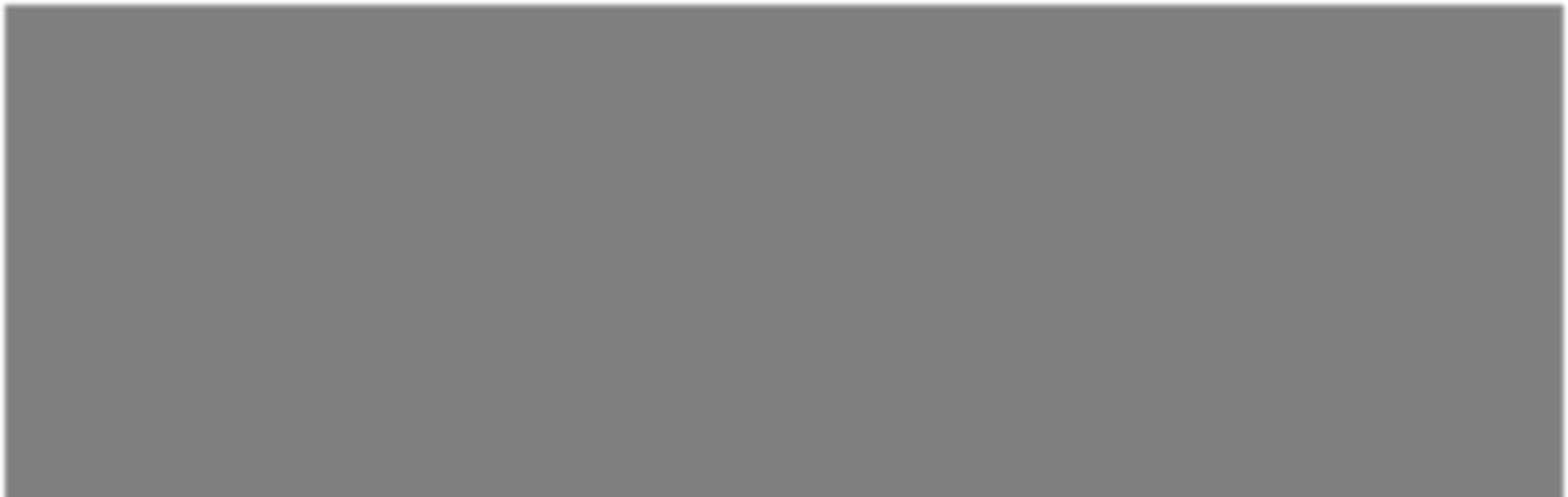 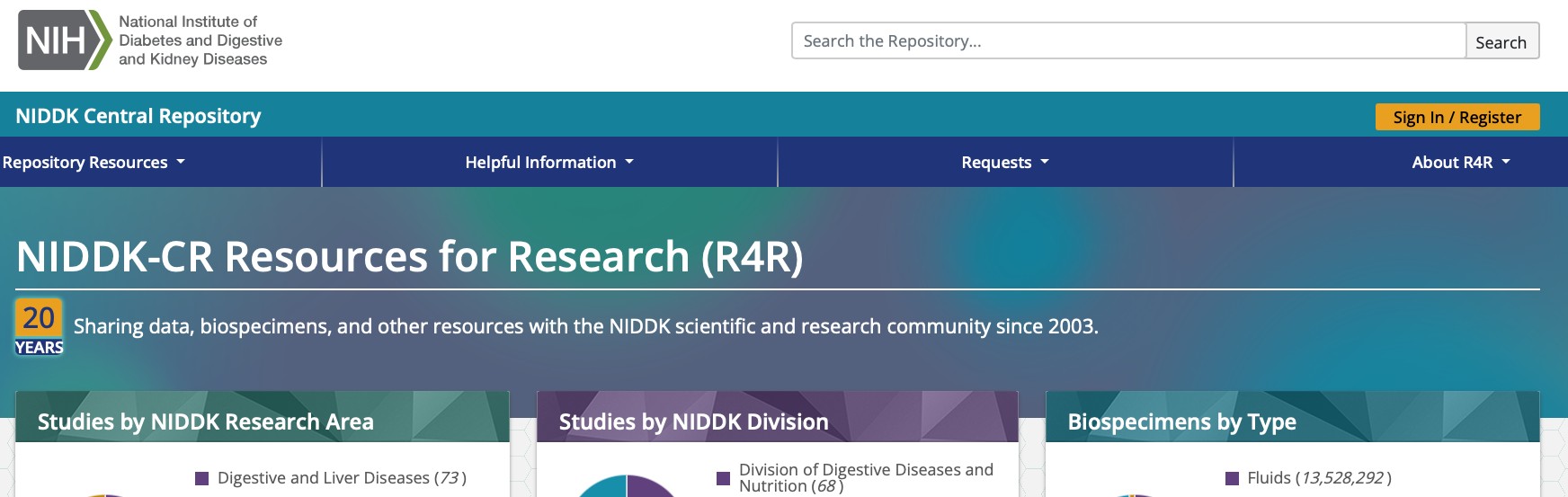 Session IV:
NIH’s Data Management and Sharing Policy
https://sharing.nih.gov/data-management-and-sharing-policy

Secondary research
https://repository.niddk.nih.gov/home/

Goal: to discuss practical examples of the application of FAIR principles to biospecimens and data in preparation for secondary uses to meet the intent of the NIH DMS policy.
https://www.nature.com/articles/sdata201618
Machine-actionable metadata
Technical infrastructure (generic services) Collective decisions (domain specific agreements)
https://www.nature.com/articles/sdata201618
…the FAIR Principles put specific emphasis on enhancing the ability of machines to automatically find and use the data, in addition to supporting its reuse by individuals.
Machine-actionable metadata
Technical infrastructure (generic services) Collective decisions (domain specific agreements)
https://www.nature.com/articles/sdata201618
…the FAIR Principles put specific emphasis on enhancing the ability of machines to automatically find and use the data, in addition to supporting its reuse by individuals.
Automating F, A, I and R
FAIR Implementation Profile Workshops
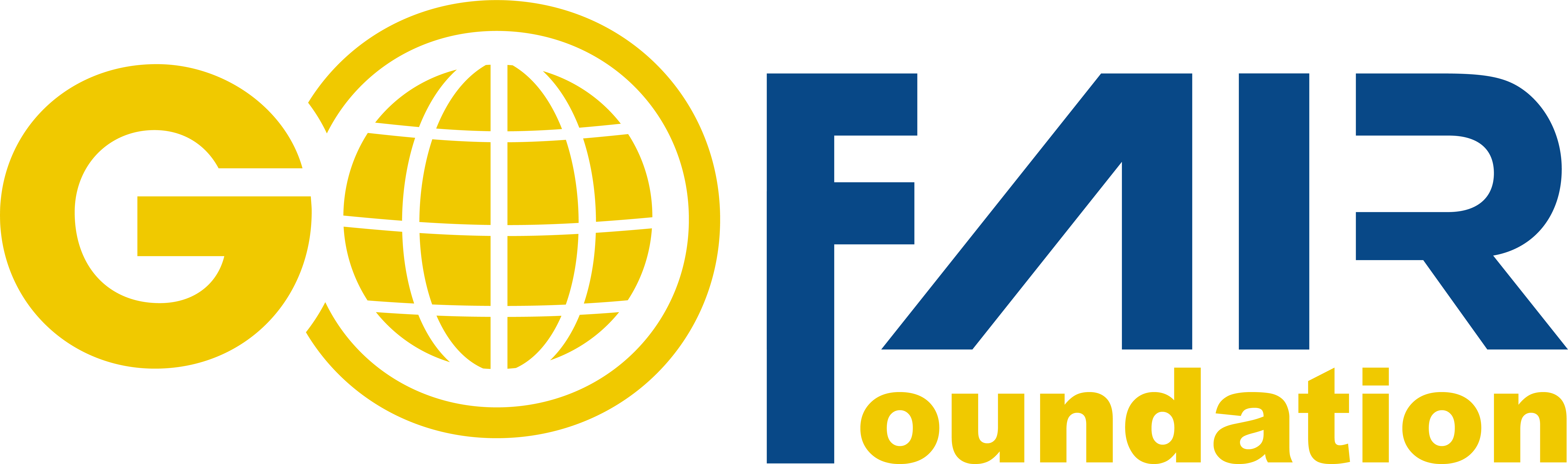 http://bit.ly/FIPminiquestionnaire